Assisting without Soliciting
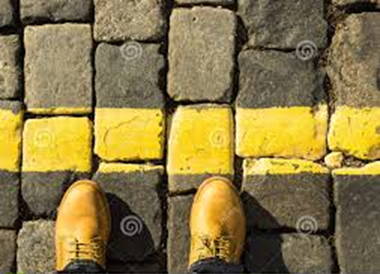 The line we cannot cross
Plan selection tools
Real-life examples
Q&A
[Speaker Notes: Title slide]
Assister duties include . . .
Maintain expertise in eligibility, enrollment, and program specifications and conduct public education activities to raise awareness about the Marketplace; 
 Provide information and services in a fair, accurate, and impartial manner. Such information must acknowledge other health programs (such as the Medicaid program and Children’s Health Insurance Program (CHIP)); 
Facilitate selection of a QHP;
[Speaker Notes: CACs and Navigators MUST . . .just read the bold.]
What is the line we can’t cross?
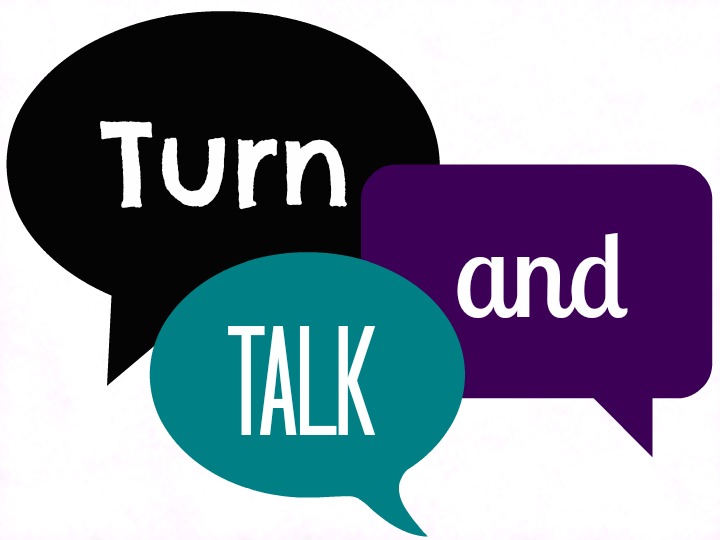 [Speaker Notes: Ask people to turn and talk; discuss what is the line Assisters must not cross?
Ask for a few comments from the audience.]
Don’t Cross The Line
Solicitation
"Solicit" means attempting to sell insurance or asking or urging a person to apply for a particular kind of insurance from a particular company”.
[Speaker Notes: AZ insurance law is clear, Assisters must not solicit.]
Never Cross the Line . . .
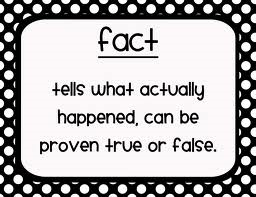 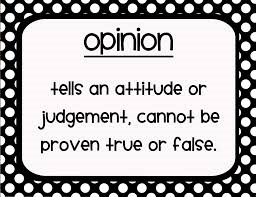 Is my doctor “in-network”?
Is this drug covered?
What insurance do you accept?
Which plan is best for me?
Which one would you choose?
Is an HMO better than a PPO?
[Speaker Notes: Here’s another way of looking at it. . .]
Facilitate selection of a QHP
Your Job
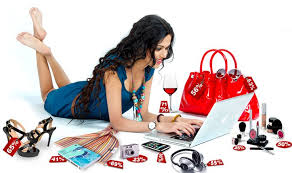 “Teaching consumers how to shopwithout telling them what to buy”.
[Speaker Notes: Our job is to teach consumers. . . 
I will use an example from my life about my wife teaching our girls how to shop for quality and value, but she stopped telling them what to buy a long time ago.]
Four types of questions
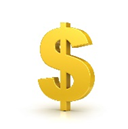 Your budget?
Ongoing healthcare needs?
Strong preferences to use specific doctors or hospitals?
Strong feelings about specific insurance companies or types of health insurance policies?
[Speaker Notes: We are now into following along with the handouts.]
Budget
How much are you willing or able to pay per month for health insurance premiums? 
This question helps to set the boundaries and narrows the number of plans that a consumer may wish to consider. 
However, the consumer’s response may be totally unrealistic. 
Listen, remember and move on.
[Speaker Notes: Key point, the question helps to set some boundaries but this is not the time to debate $$$. Listen, say something like, let’s keep that in mind as we move forward. . .]
Health Questions
Does anyone in the family have a chronic disease?  
If yes, who and what disease?
Does anyone in the family take expensive prescription products? 
If yes, what prescriptions and how much do they cost?
[Speaker Notes: Refer to handouts and the worksheet for consumers.]
Increasing use of medical services
Simple Risk Chart
High
Medium
Low
Age of the Oldest
Low  ---- Medium ---- High    Use of medical services and prescriptions
[Speaker Notes: All from the handout. . .  I don’t know how quickly people will grasp this concept that some people are more likely to encounter increasing cost. . . 
Boxes 1,2,3,6 & 9 are HIGH RISK for increased medical costs.
Boxes 4, 5 & 8 are at MEDIUM RISK for increased medical costs. Box 5 is at greater risk for increased medical costs than 4 & 8.
Box 7 is at the LOWEST RISK for increased medical costs.

As a general guideline, for ages use 0-29 as low, 30-44 as medium and 45-65 as high. For medical services and prescription use or expenses it is not possible to put a number or a guideline together. Usually the consumer will tell you, I never go to a doctor, or I am going to appointments all the time and take six expensive prescriptions. As you gain experience, you will quickly understand what level of risk consumers fall into.]
Platinum Vs. Bronze?
A tool for understanding out-of-pocket spending: http://www.puttingpatientsfirst.net/
Great for consumer “homework”
Remember: Low premium = high out of pocket costs and High premium = lower out of pocket costs
[Speaker Notes: If you have not looked at this, become familiar with it please. . .
It can really help when you encounter people with Chronic disease. . .]
Provider Questions
Primary Care Provider (Doctor)
Specialist Care Provider (Doctor)
Hospital
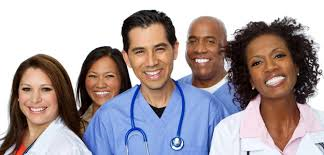 [Speaker Notes: See handouts]
Insurance Questions
Does anyone in the family frequently travel within Arizona or outside of Arizona?
Do you have a strong preference for a specific insurance company?
Do you have strong feelings about and HMO or PPO plan?
[Speaker Notes: Hopefully all of you are familiar with why these questions are important and help guide decisions. If not, please ask me.]
Narrowing the number of options
[Speaker Notes: The questions we have been discussing are the same steps an experienced insurance broker/agent will take. We need to narrow the number of plans that meet the consumers’ needs.  Sometimes the consumer doesn’t understand their needs and how they related to different insurance plans. 

An agent can recommend a specific plan, we, Assisters can’t do that, we can narrow the options to a few that meet the needs, but the consumer must decide.]
Plan Selection . . .
Listen to what they say - and don’t say
Teach as you go
It is a diagnostic journey, not a strict formula
You can’t help, if you don’t understand the QHPs in your area
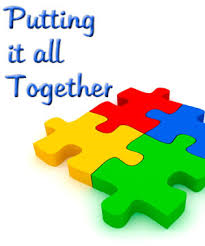 [Speaker Notes: Summary – it is critical that you understand the plans and networks that are available in your area.
What we have presented are tools that will you.]
A word about networks . . .
Most QHP Issuers will have only two or three networks.
The key to success is understanding which network goes with which plans.
AACHC or Cover AZ will offer webinars with Issuers by region to explain their networks in Oct or Nov.
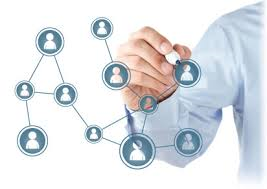 [Speaker Notes: One last idea before we move on to real life examples.
We want Assisters to understand that even if there are many plans, each Issuer only uses a small number of networks. 
We want to plan the seed that more training is coming once we know who is offering plans in each area of the state.]
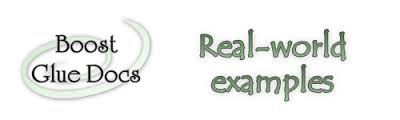 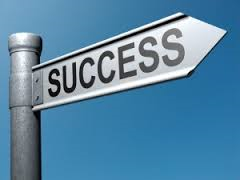 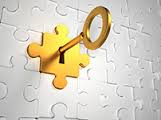 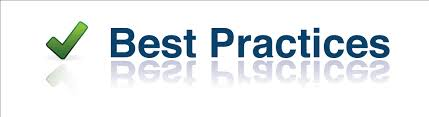 [Speaker Notes: Brenda, Byron and Don. . .
Please have some real life examples that you can share to help make these principles REAL. . .  Your examples don’t need to follow each step. . . Chances are you learned a lot of the consumer info while you did the app. We are teaching this as if it is all after the application is submitted but in reality the process is more integrated. You never know when someone will share an important point that tells you about their needs.]
Q & A
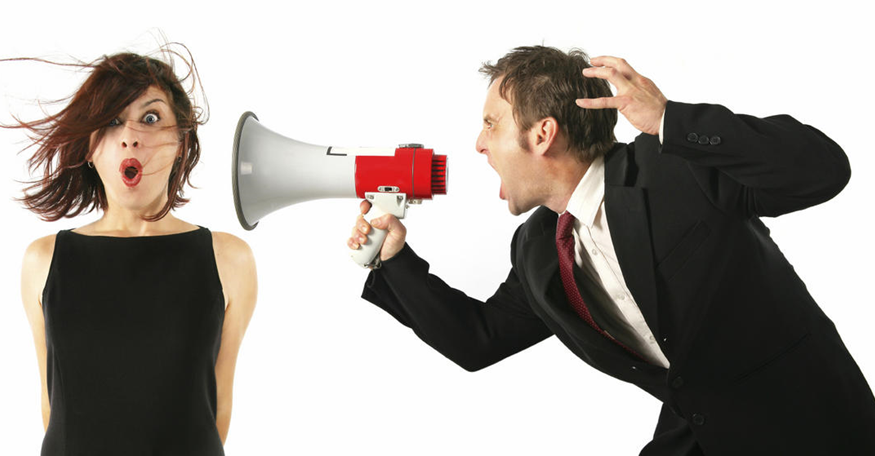 Allen GjersvigDirector Healthcare Innovation
alleng@aachc.org
Brenda CardenasNavigator Coordinator
brendac@aachc.org